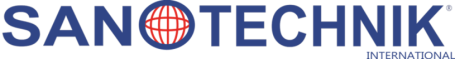 PRODUKTDATENBLATT
Für SC9090S
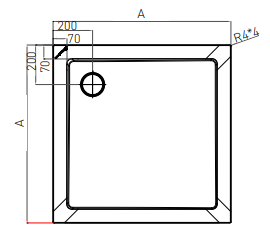 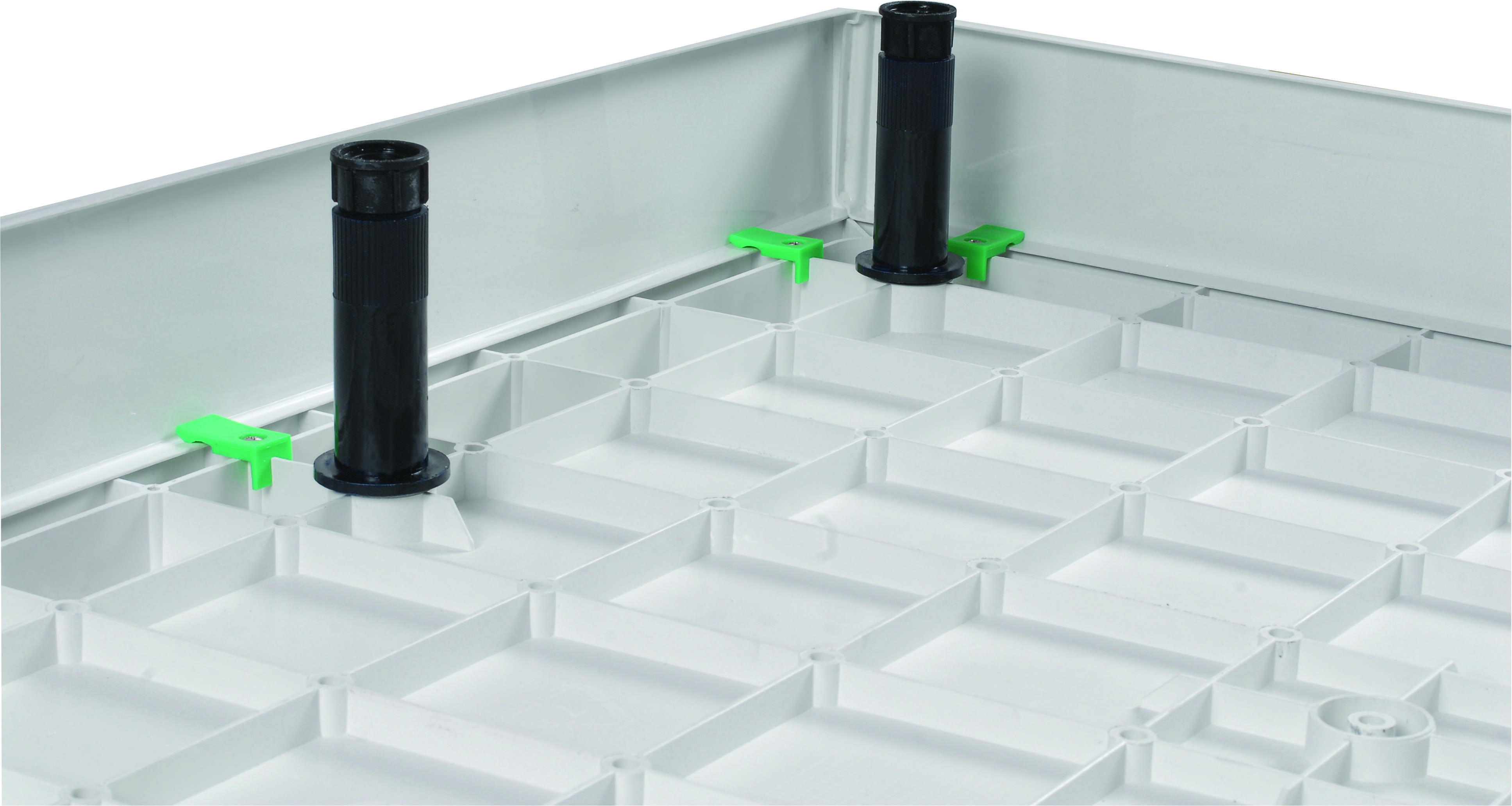 Stand: Juni 2023